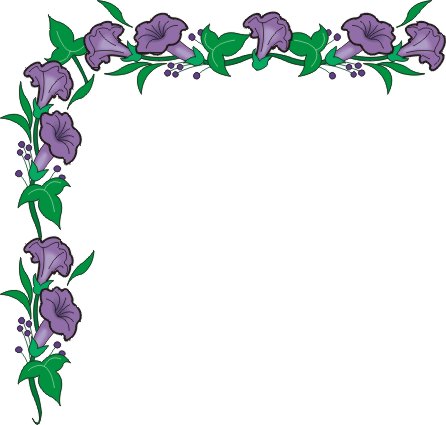 PHÒNG GIÁO DỤC VÀ ĐÀO TẠO QUẬN LONG BIÊN
TRƯỜNG MẦM NON HOA SỮA
Lĩnh vực phát triển nhận thức
Bác Hồ Kính Yêu
Lứa tuổi:(4-5 tuổi)
Giáo Viên : Nguyễn Thị Minh Thu
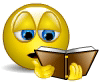